«Числа в сказках»
Учебно-образовательный проект

Акимова Елена Ивановна
Результаты диагностической беседы
Цель
Формирование  математических представлений у детей  о числах 3, 7 посредством создания и использования книжки- малышки «Числа в сказках»
Задачи
Задачи для детей
1.	Сформировать представления о числах от одного до десяти. 
2.	Развивать логическое мышление, воображение. 
3.	Воспитывать интерес к художественному произведению, к сказкам.
Задачи для родителей
1.	Формировать интерес к использованию художественного произведения, для воспитания и обучения детей.                                                                                          2.Привлечь родителей к реализации проектной деятельности.
Задачи для воспитателей
1.	Создать условия, которые помогут сформировать  у детей математические представления.
2.	Расширить знания о способах формирования математических представлений через сказку
Этапы проекта
Подготовительный этап
Диагностическая беседа с детьми для уточнения представлений детей о числах их значении в жизни человека.
Изучение методической литературы по теме проекта 
Подбор дидактических игр.и др.
Консультация  для родителей с целью ознакомления содержания проекта.
Анкетирование родителей.
Составление перспективного плана
Мероприятия основного этапа
Дидактическая игра «домик для цифры»
Игра «Паззлы»
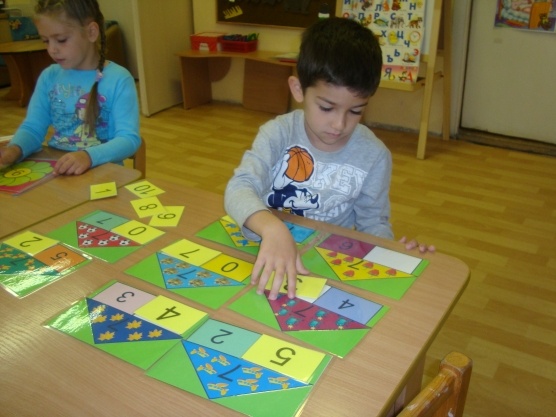 Заключительный этап
Презентация детьми в группе своей странички книжки-малышки 
Проведение родительского собрания по итогам реализации содержания проекта «Числа в сказках»
Размещение информации на сайте учреждения
Результаты совместной деятельности детей и родителей (книжка-малышка)
Книжка - малышка
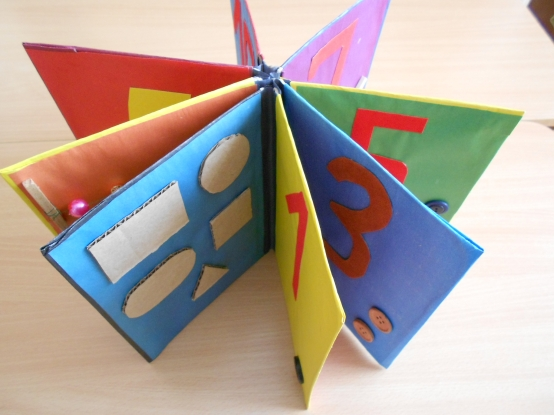 Страничка книжки
Результаты повторной диагностической беседы с детьми
Спасибо за внимание